Ujedinjenje Italije i Nemacke
Ujedinjenje Italije
Italija 1815. godine, 
 posle Bečkog kongresa,
 bila je podeljena na 8 
 manjih država.
 Ujedinjenje počinje u 
 Pijemontu-Sardiniji.
 Idejni Vođa je bio 
 Đuzepe Macini.
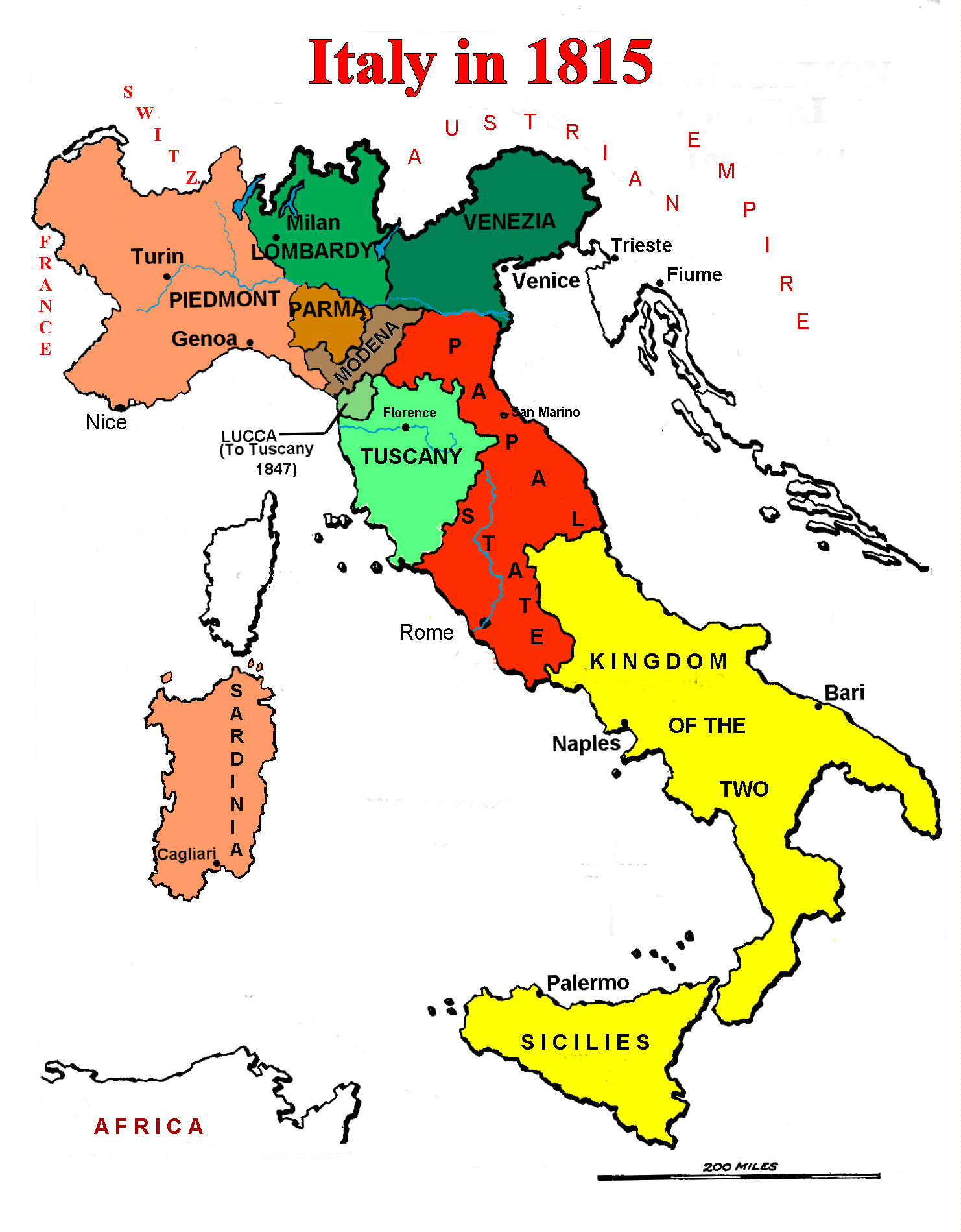 Predvodnici ujedinjenja
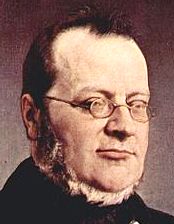 Macini
Kavur
Garibaldi
Ministar Pijemonta 1852. 
Pokrenuo rat za ujedinjenje.
Osvajanje Lombardije
Lombardija je pripadala Austriji. Kamilo Kavur je uspeo da je osvoji uz pomoć Napoleona III, francuskog cara. Napoleon III je za uzvrat, uzeo od Italije pokrajinu Savoju i grad Nicu. Zajedno, 1859. godine, osvojili su Lombardiju.
Kamilo Kavur
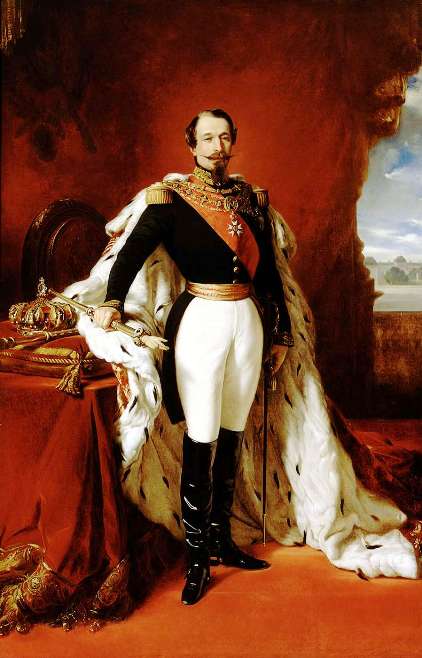 Napoleon III
Tri vojvodstva
Tri vojvodstva: Parma, 
 Modena i Toskana.
 U vojvodstvima  izbili
 su ustanci i proglasili
 su pripаjanje Pijemontu.
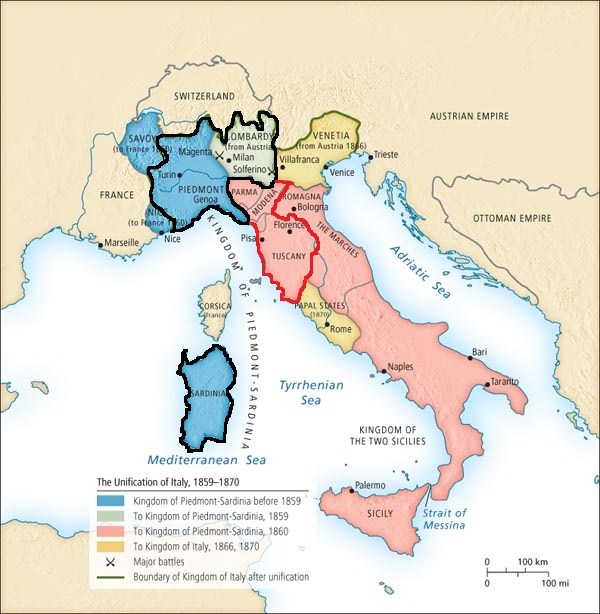 Kraljevina dveju Sicilija
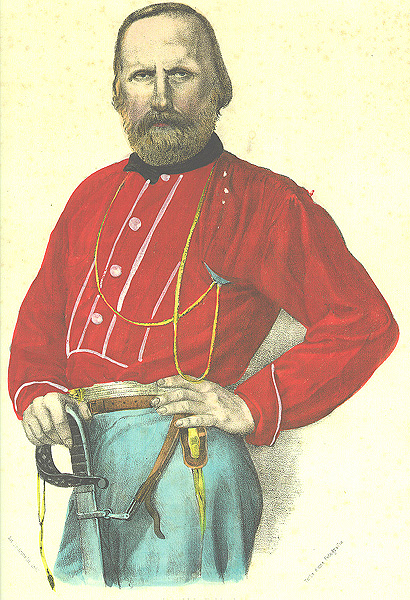 Garibaldi kreće u osvajanja 1860. On, osvaja najpre ostrvo Siciliju. Posle vojnih uspeha, uz veliku podšku narodnih masa, nastavlja ka Napulju. Napuljski kralj se odriče prestola i beži iz zemlje. Narod izglašava ujedinjenje sa Pijemontom.
Garibaldi
Kraljevina Italija
Nakon osvajanja, 1861. u Torinu, Italijanski parlament je proglasio ujedinjenje Italije, a Emanuela II (vladara Pijemonta) proglasio 
 za kralja Italije.
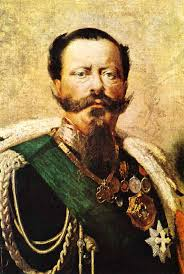 Vitorio Emanuel II
Osvajanje Venecije
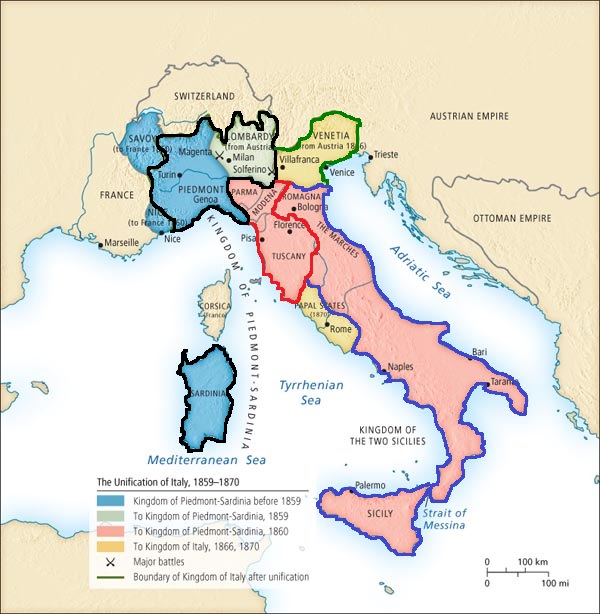 Venecija je 
 pripadala Austriji.
 Osvojena je 1866. 
 dok je Austrija 
 bila u sukobu sa
 Pruskom.
Papska država pripojena Italiji
Napoleon III je imao vojsku u Rimu. On je čuvao interese Pape, međutim, Napoleon je doživeo veliki poraz od Pruske (1870), tako da papa više nema zaštitnika, pa je njegova drzava lako osvojena.
Prestonica papske države, Rim, sada postaje prestonica sada već ujedinjene Italije.
Ujedinjenje Nemačke
Sredinom XIX veka, Nemci su bili podeljeni u 34 država. Dve najjače države, Austrija i Pruska, borile su se oko toga koja država će imati prevlast u nemačkom ujedinjenju. Pruska je bila jača (većinom nemačko stanovništvo, jaka armija i jaka ekonimija).
Oto fon Bizmark
1862. godine je imenovan za kancelara od strane pruskog kralja Vilhelma I.
Takodje poznat kao 
i gvozdeni kancelar.
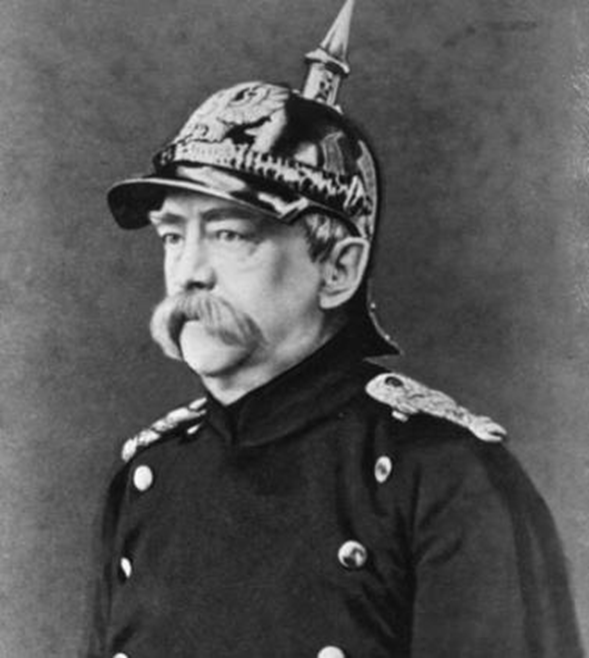 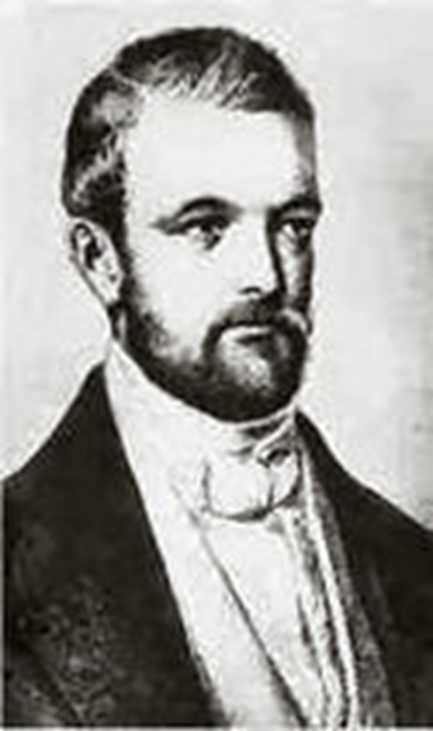 Ujedinjenje Nemačke moguće samo politikom gvožđa i krvi (ratom).
Oto fon Bizmark (1815-1898)
Severnonemačka konfederacija
1866, bitka kod Sadove (Češka), Austrija gubi od Pruske. Pruska je glavna država u ujednjenju Nemačke i zajedno sa državama nemačkog severa formira Severnonemačku konfederaciju.
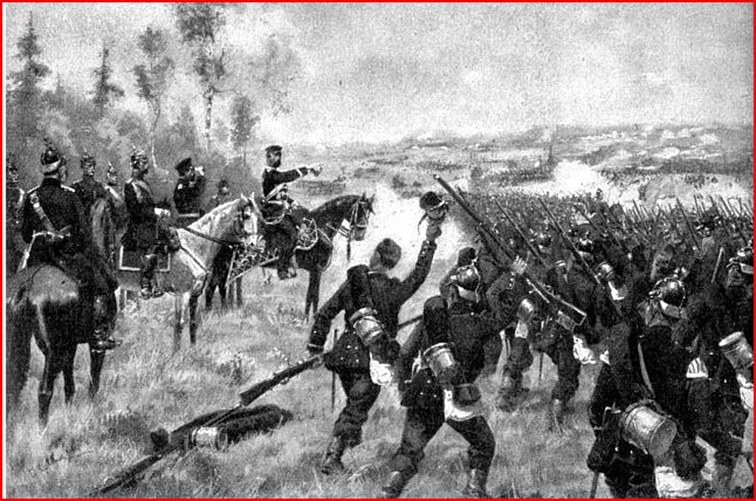 Bizmark  izaziva Francuze i započinju bitku kod Sedana (Francusko – pruski rat) 1870. Francuzi gube, Napoleon III je zarobljen. 
Posle bitke konfederaciji se pridružuju  i južne nemačke države, osvajau Pariz1871:
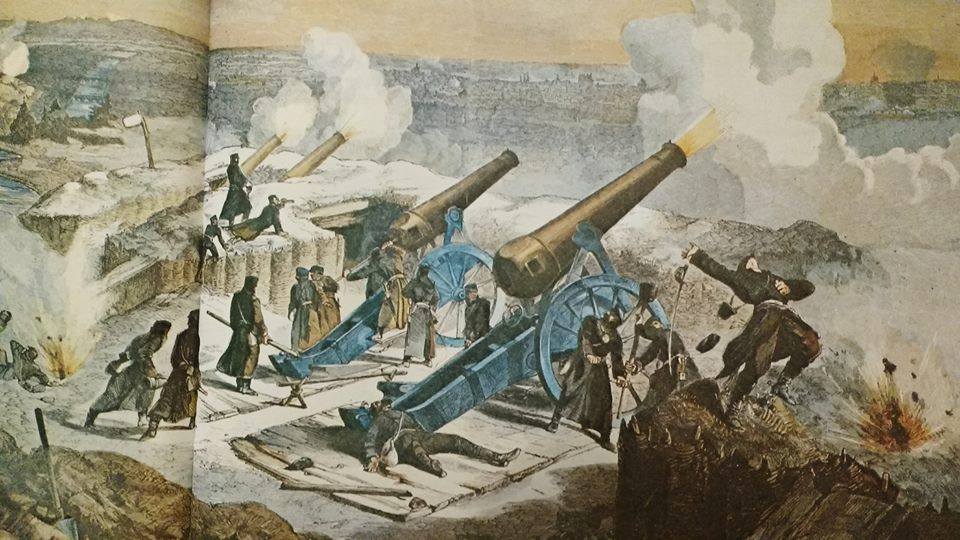 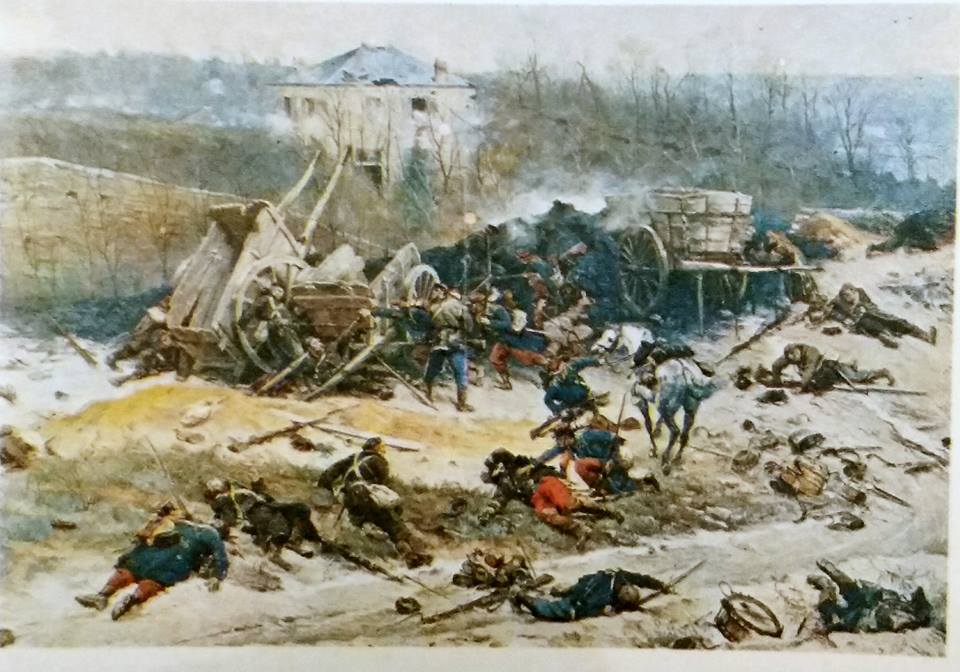 Ujedinjenje-Drugo nemačko carstvo
i stvaraju  Drugo nemačko carstvo čiji je kajzer bio Vilhelm I.
Ujedinjenje proglašeno u Parizu 1871.                              (car)
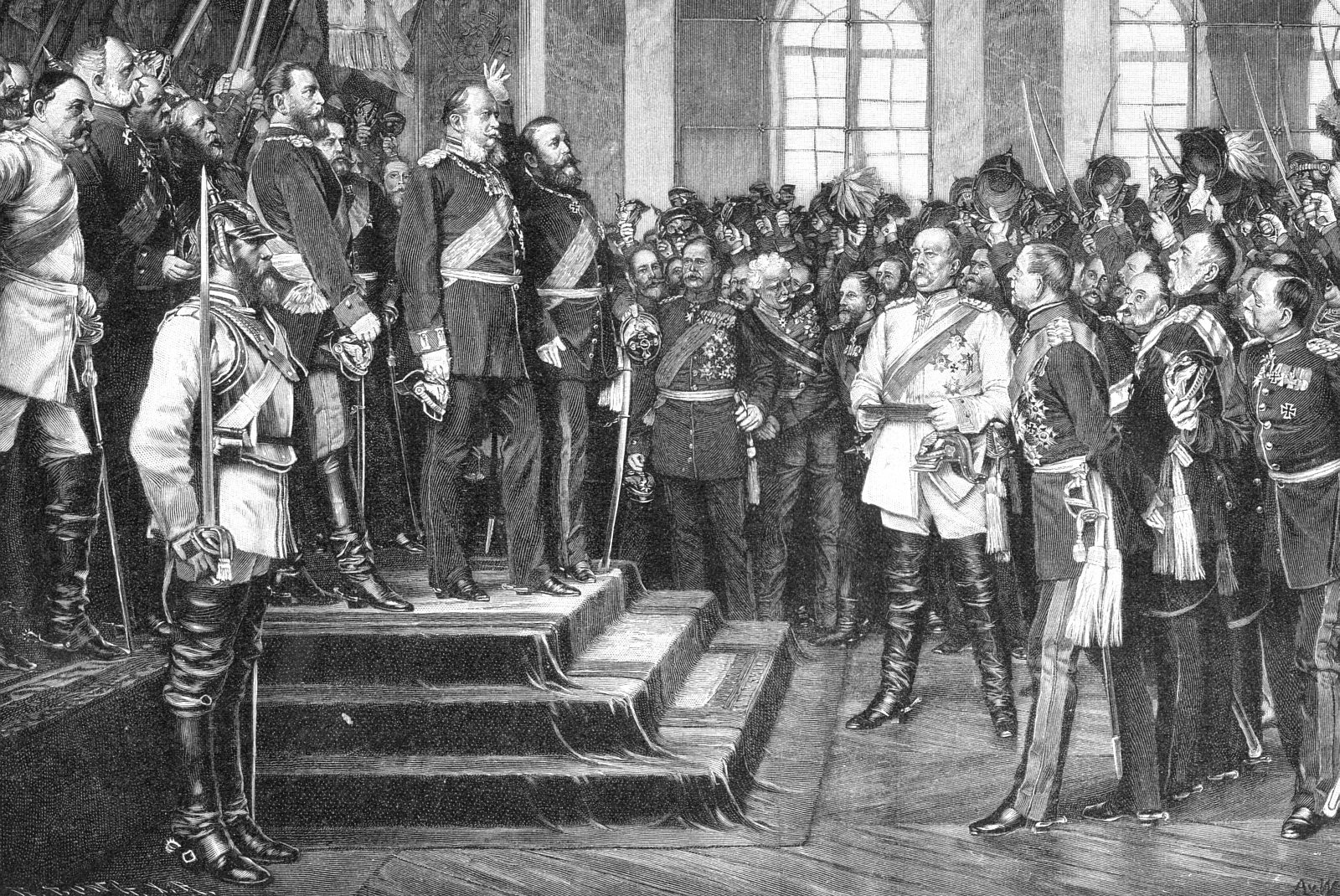 Krunisanje Vilhelma I
Za cara 1871, u Versaju, Dvorana ogledala:
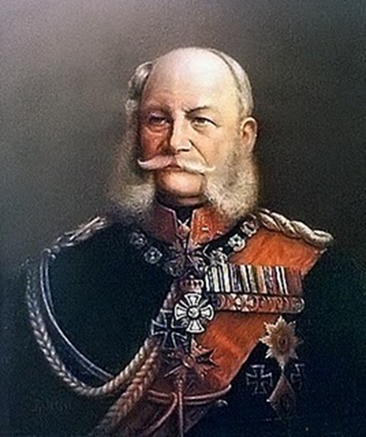 Vilhelm I
Proglašenje ujedinjenja Nemačkpg sarstva
Drugo nemačko carstvo
Kraj
Kancelar Pruske Oto fon Bizmark